OA  2
Exploración entorno natural
Educadora de Párvulos: Verónica Rodríguez
Kinder y Pre Kinder
Escuela Pedro Antonio Tejos
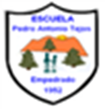 ESTACIONES DEL AÑO
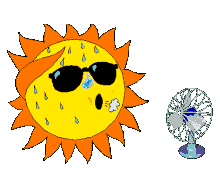 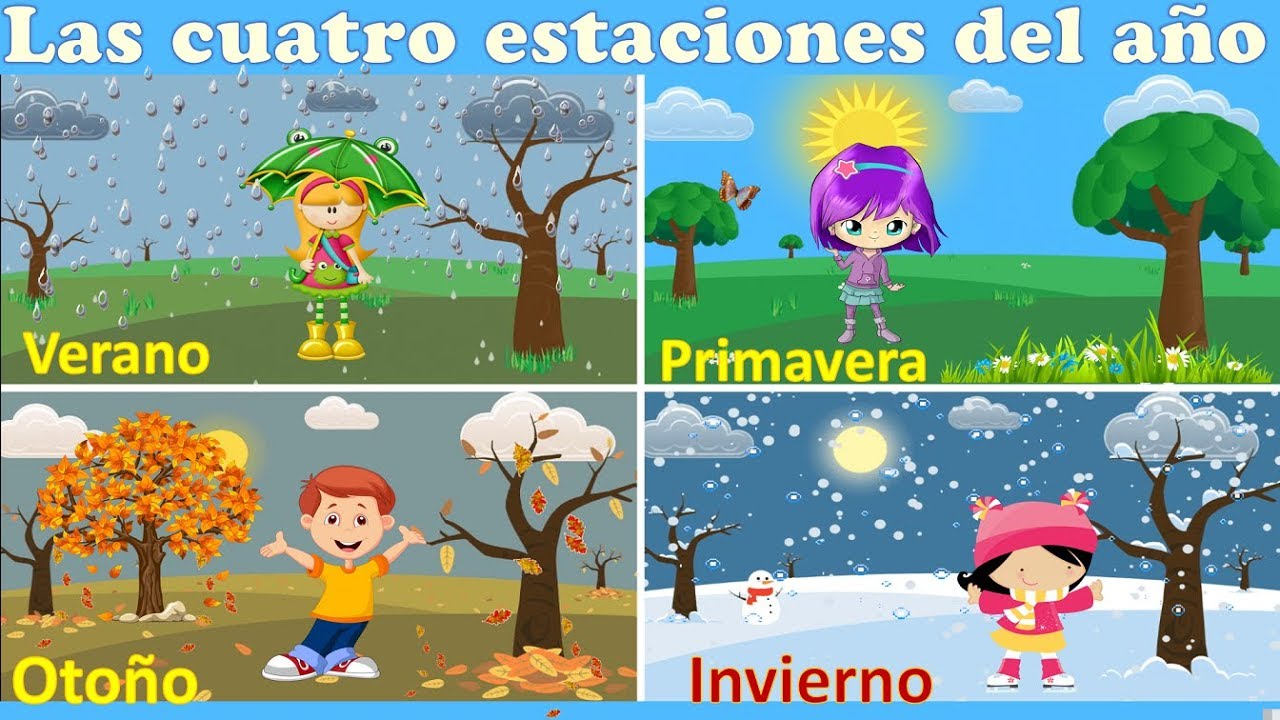 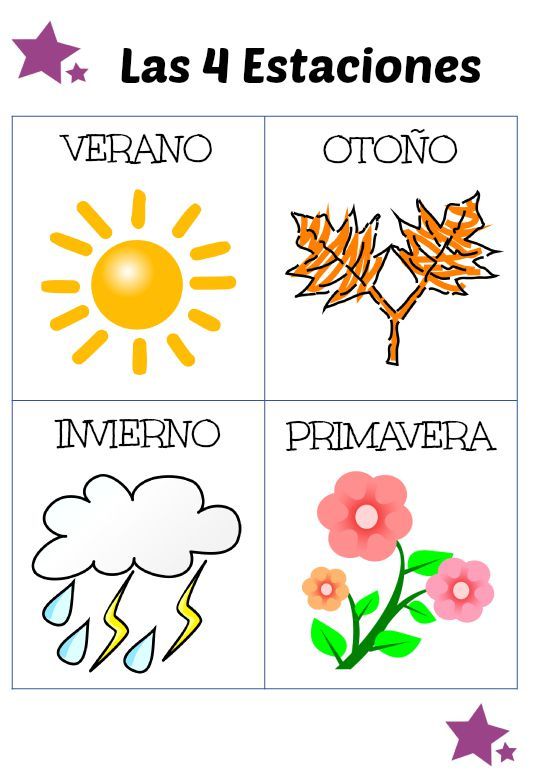 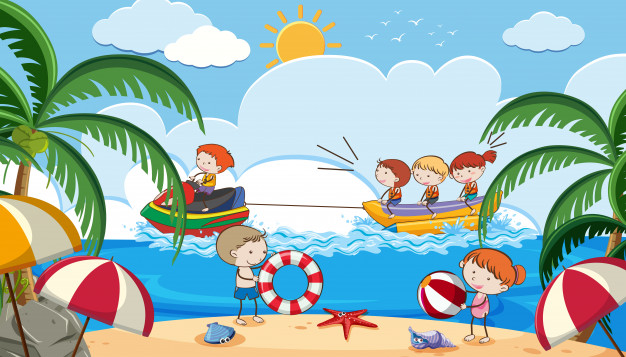 Comenta que sucede aquí
VERANO
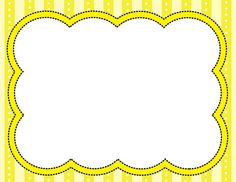 ¿Qué usamos en VERANO?
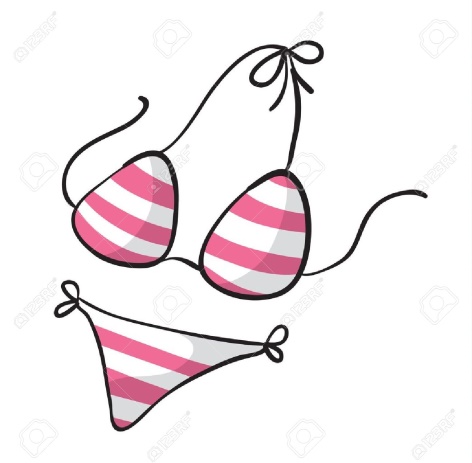 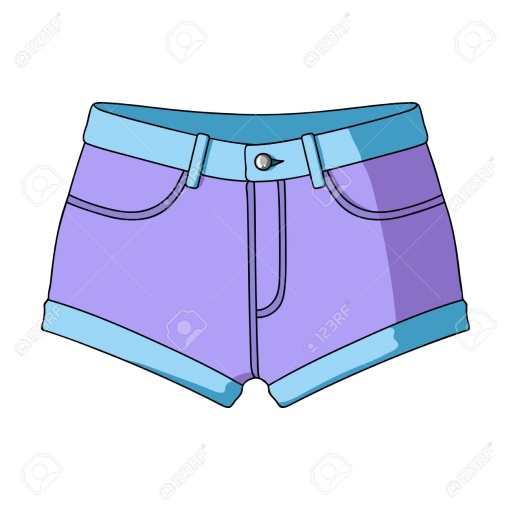 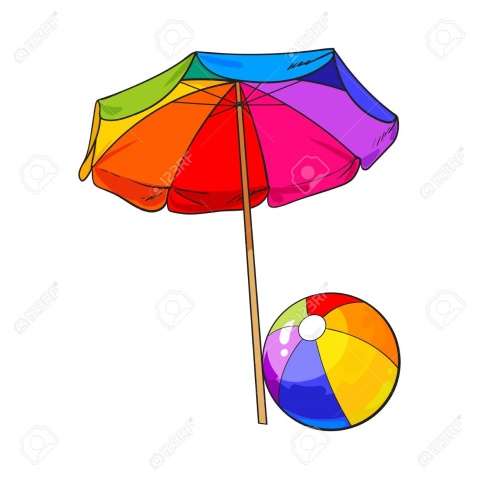 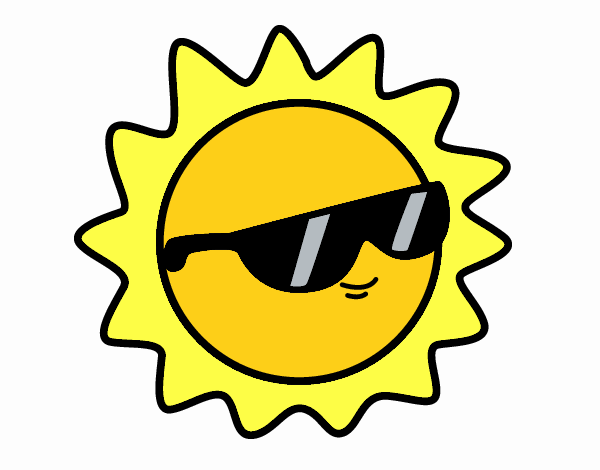 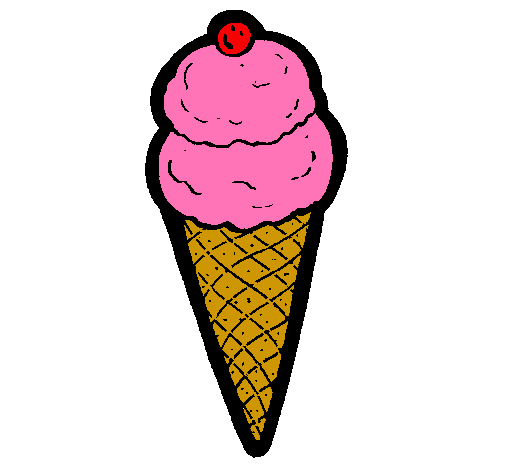 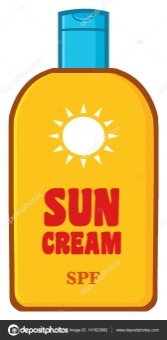 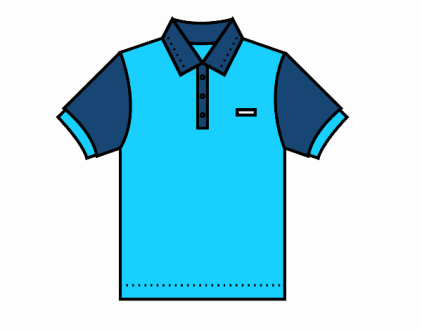 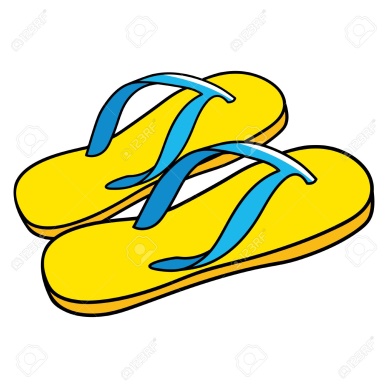 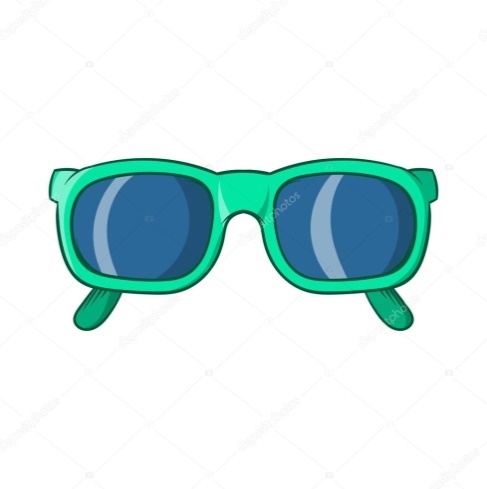 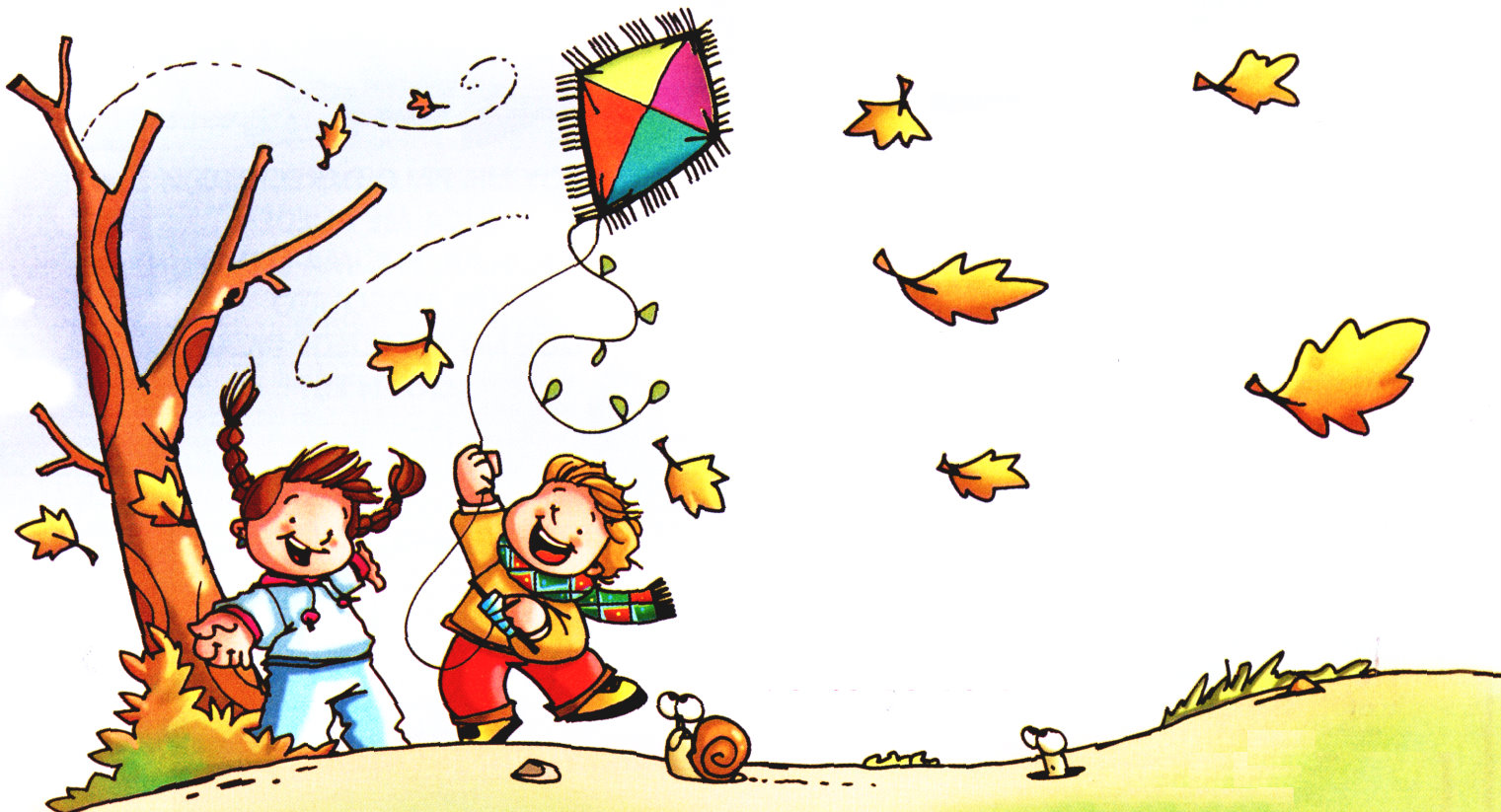 Comenta que sucede aquí
OTOÑO
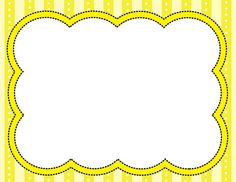 Comenta que sucede aquí
OTOÑO:
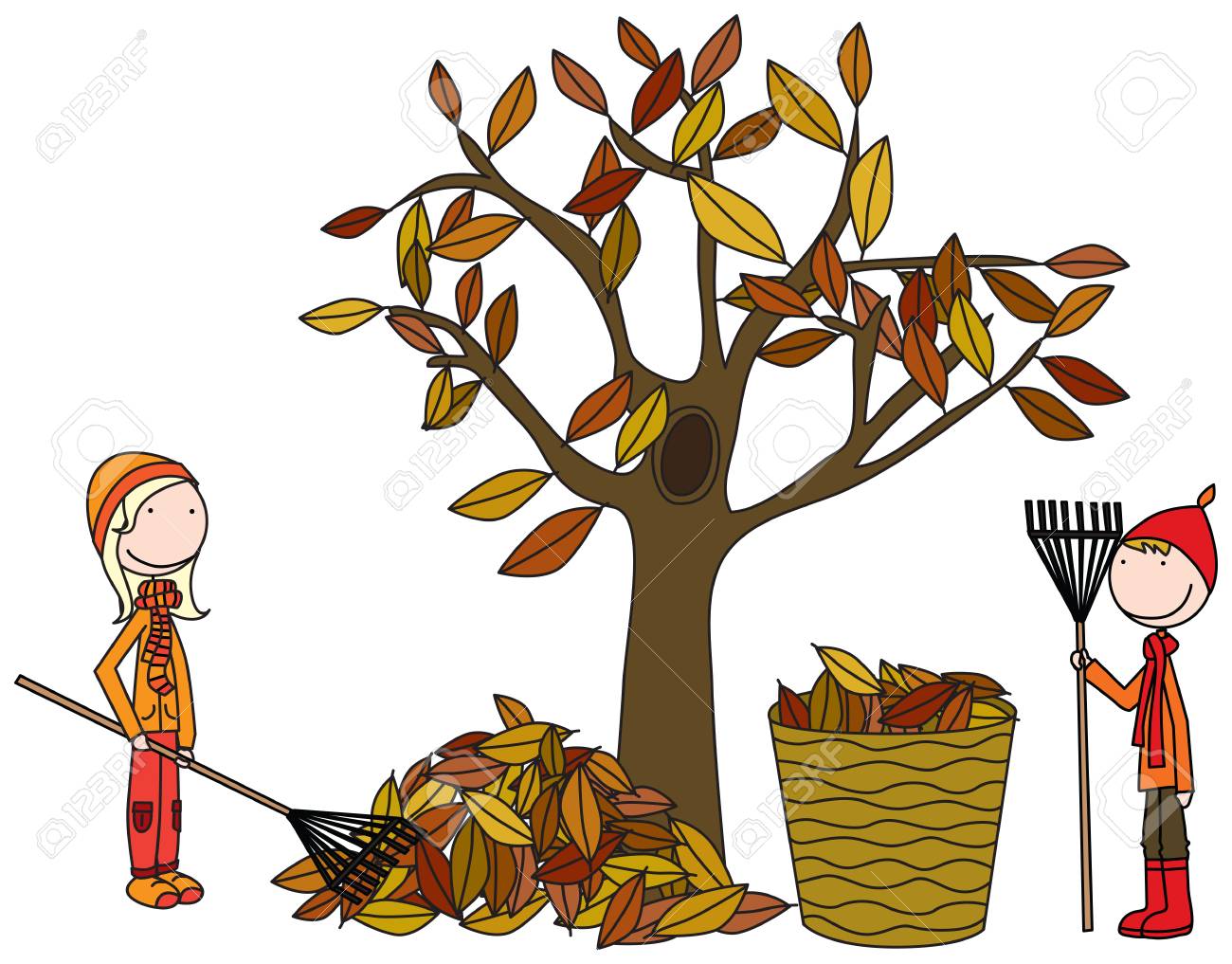 INVIERNO
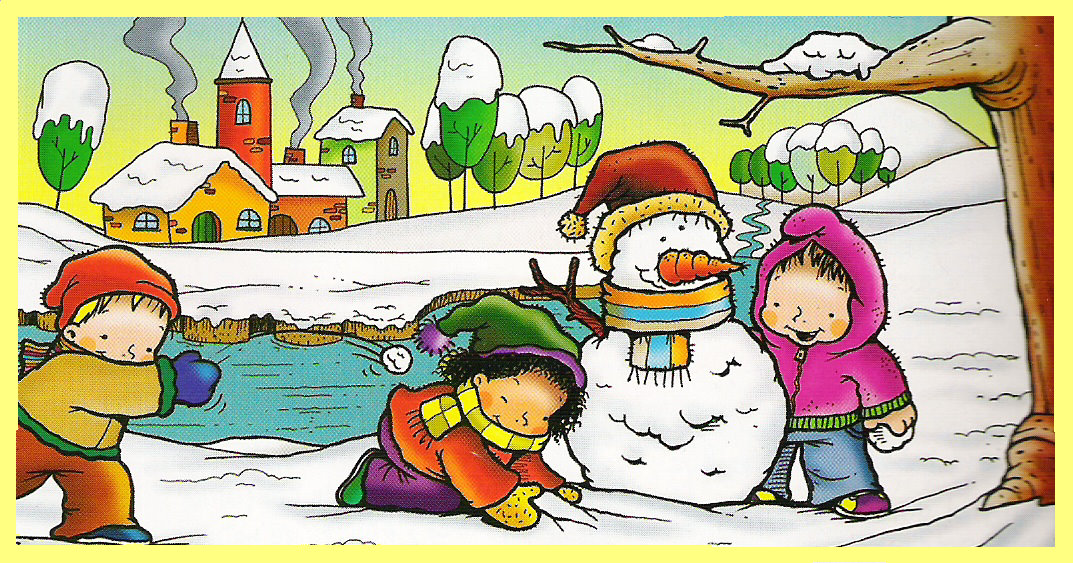 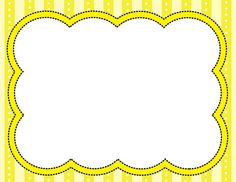 INVIERNO:
Comenta la función de cada uno
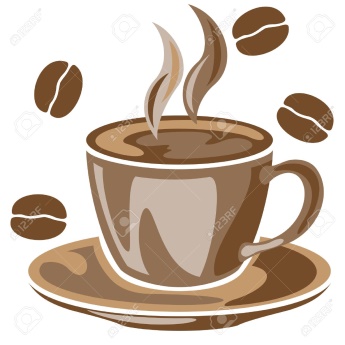 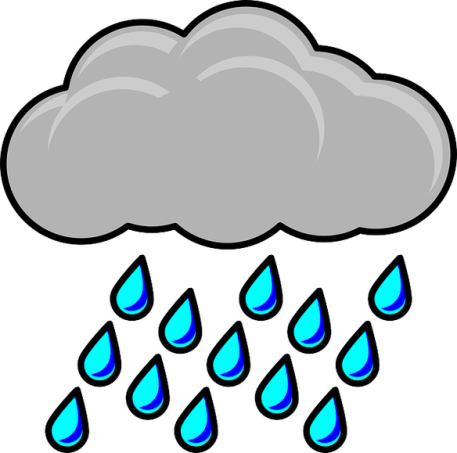 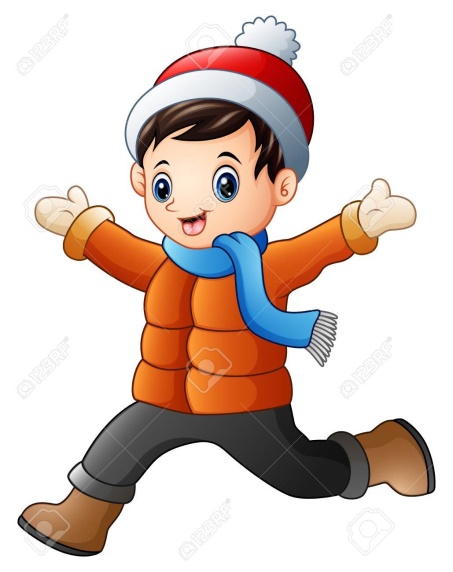 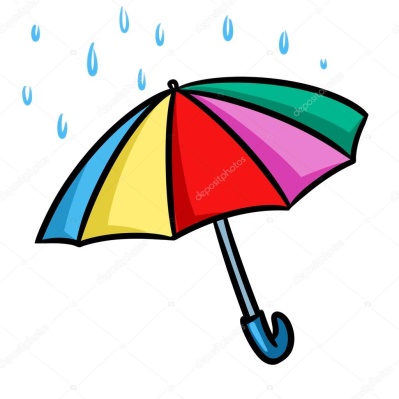 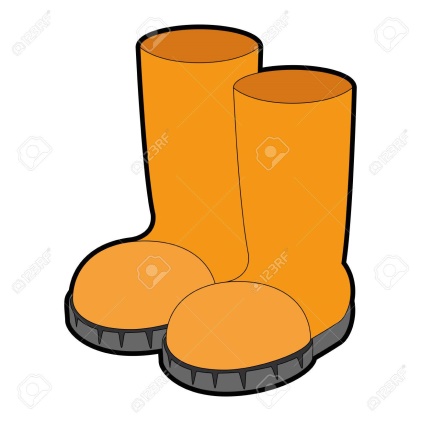 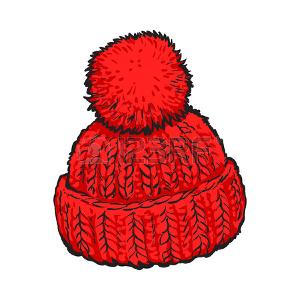 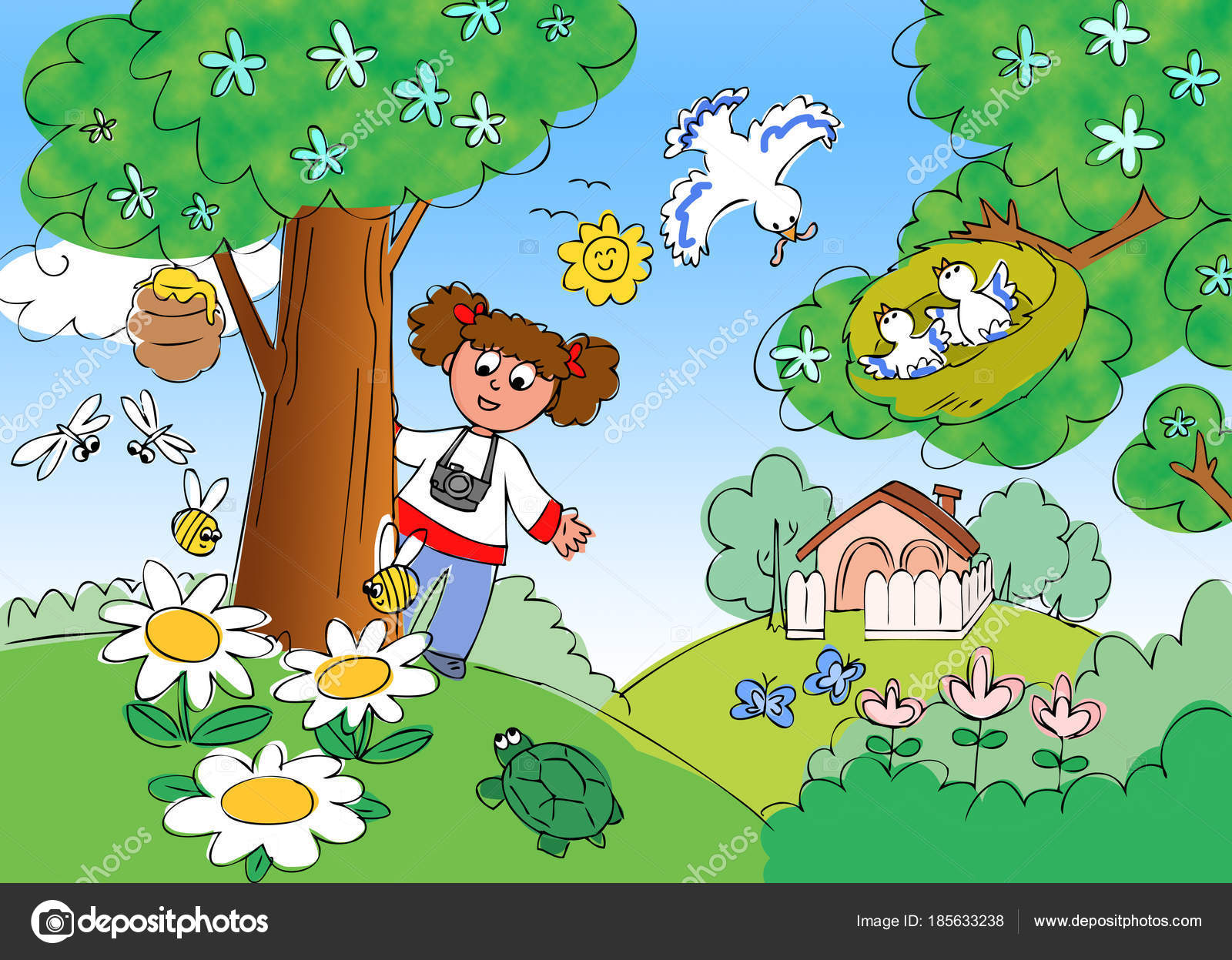 Primavera
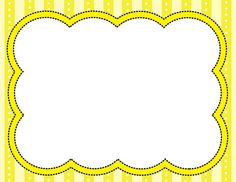 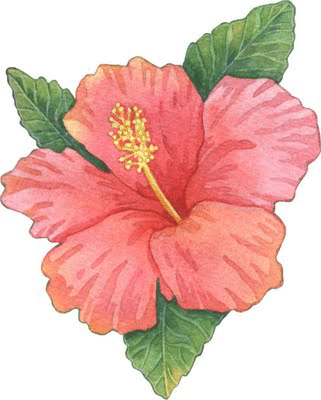 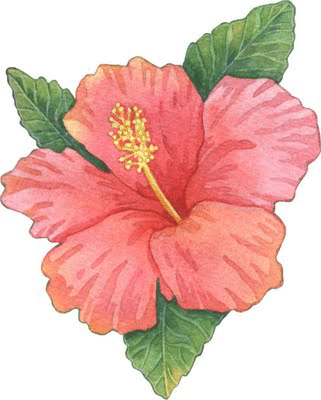 PRIMAVERA:
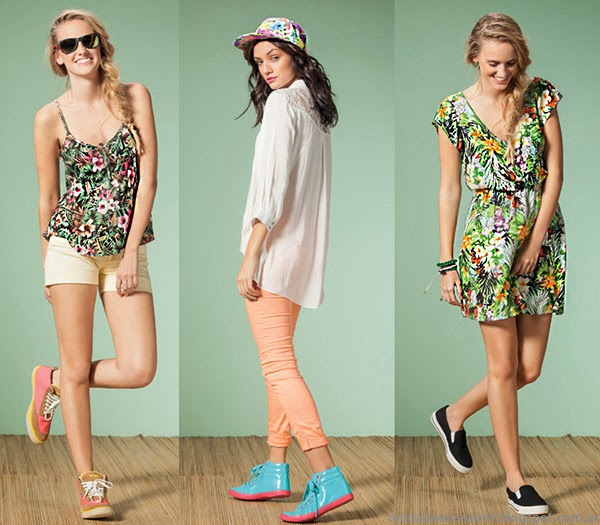 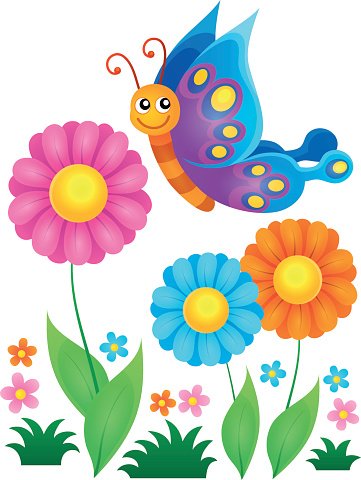 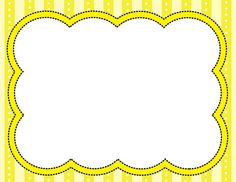 ¿ En qué estación del año se encuentra?
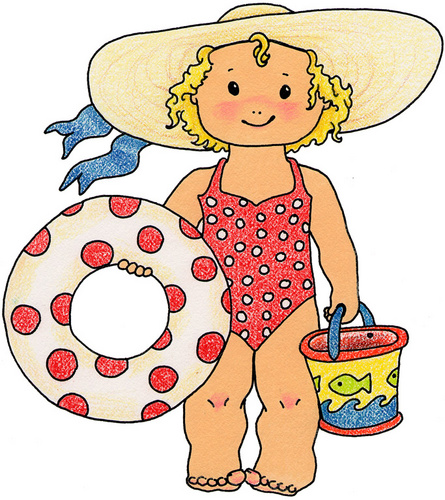 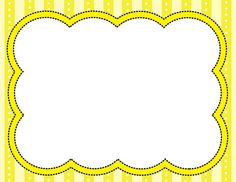 ¿ En qué estación del año se encuentra?
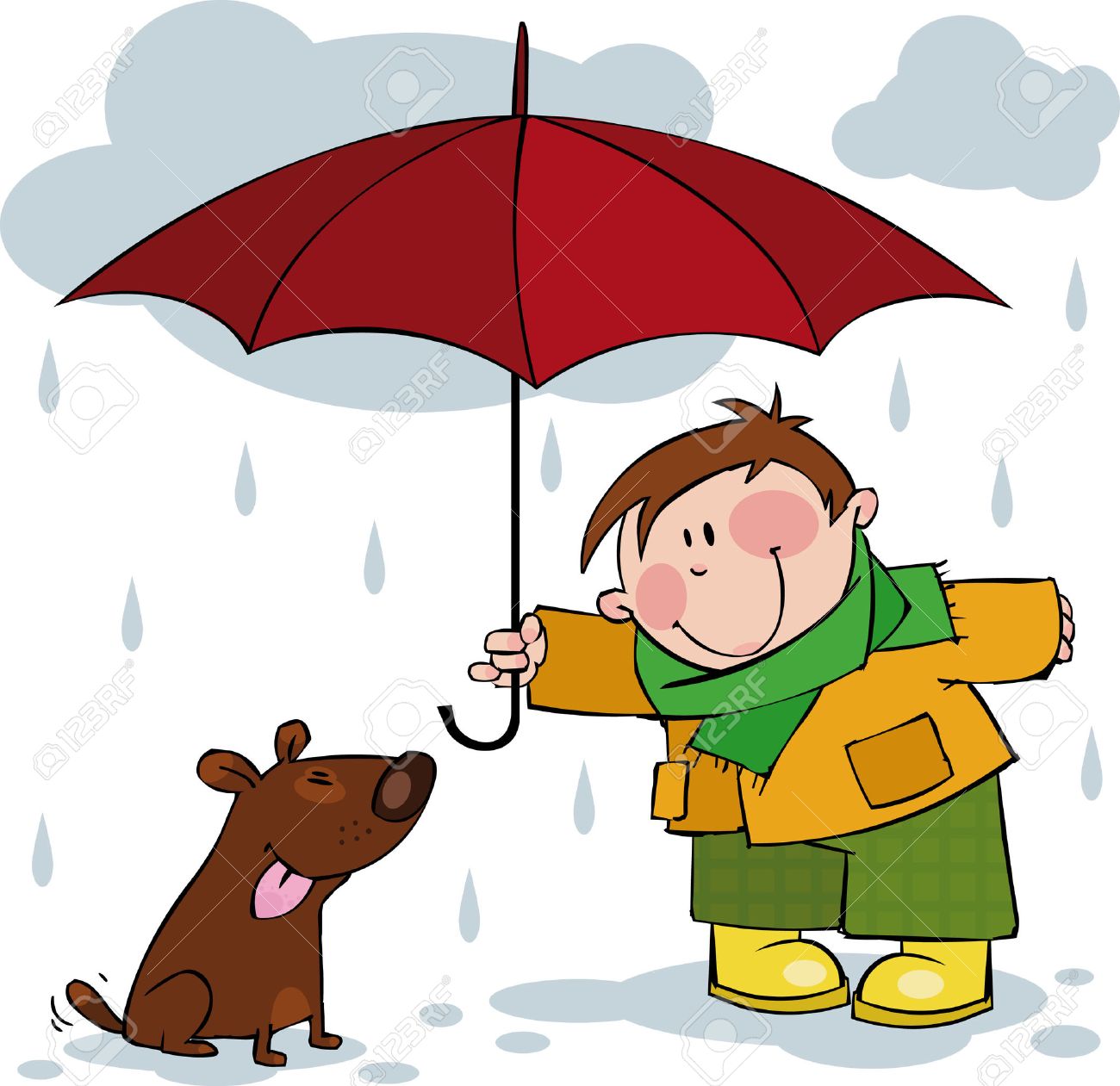 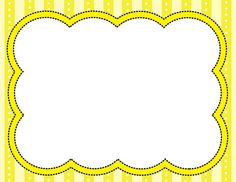 ¿ En qué estación del año se encuentra?
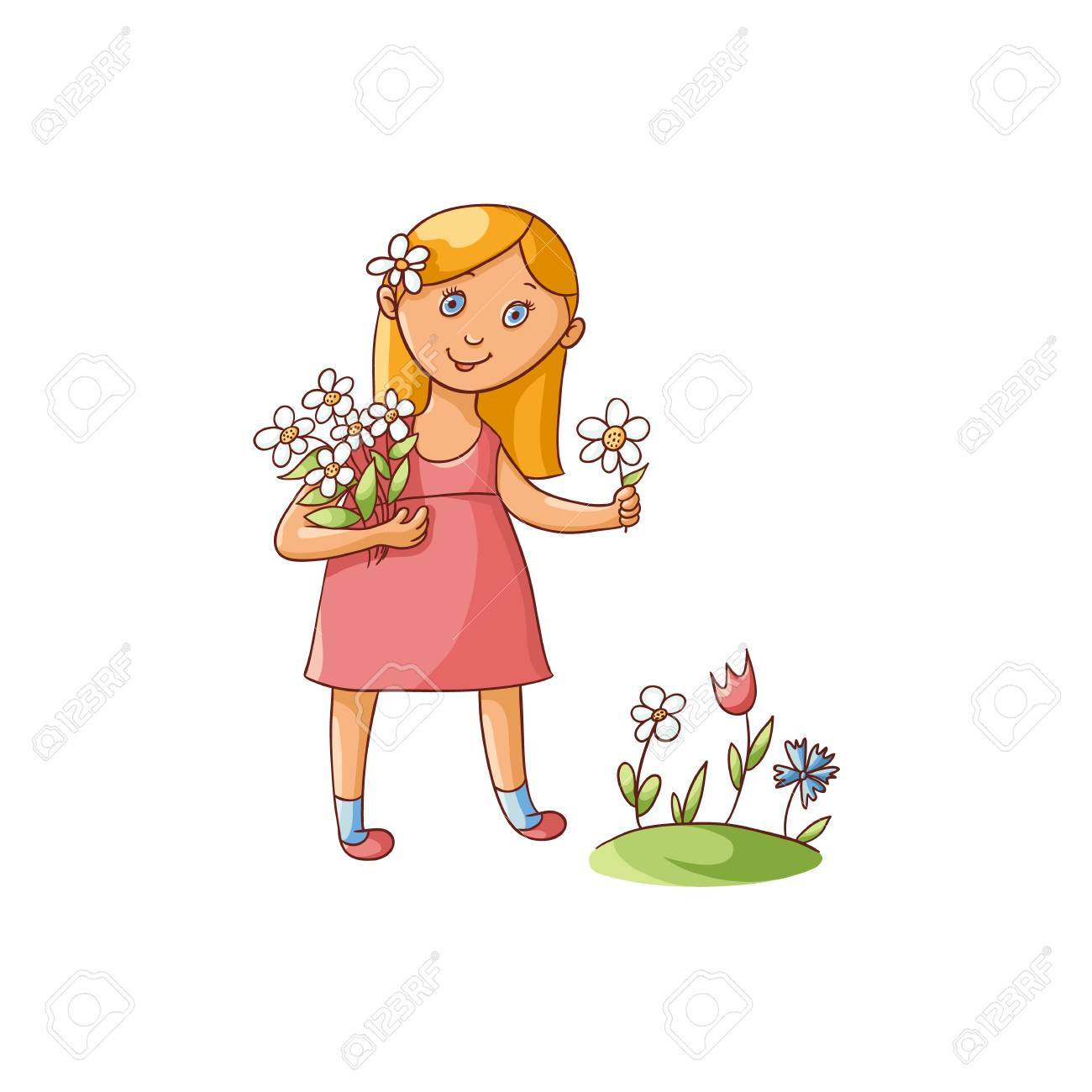